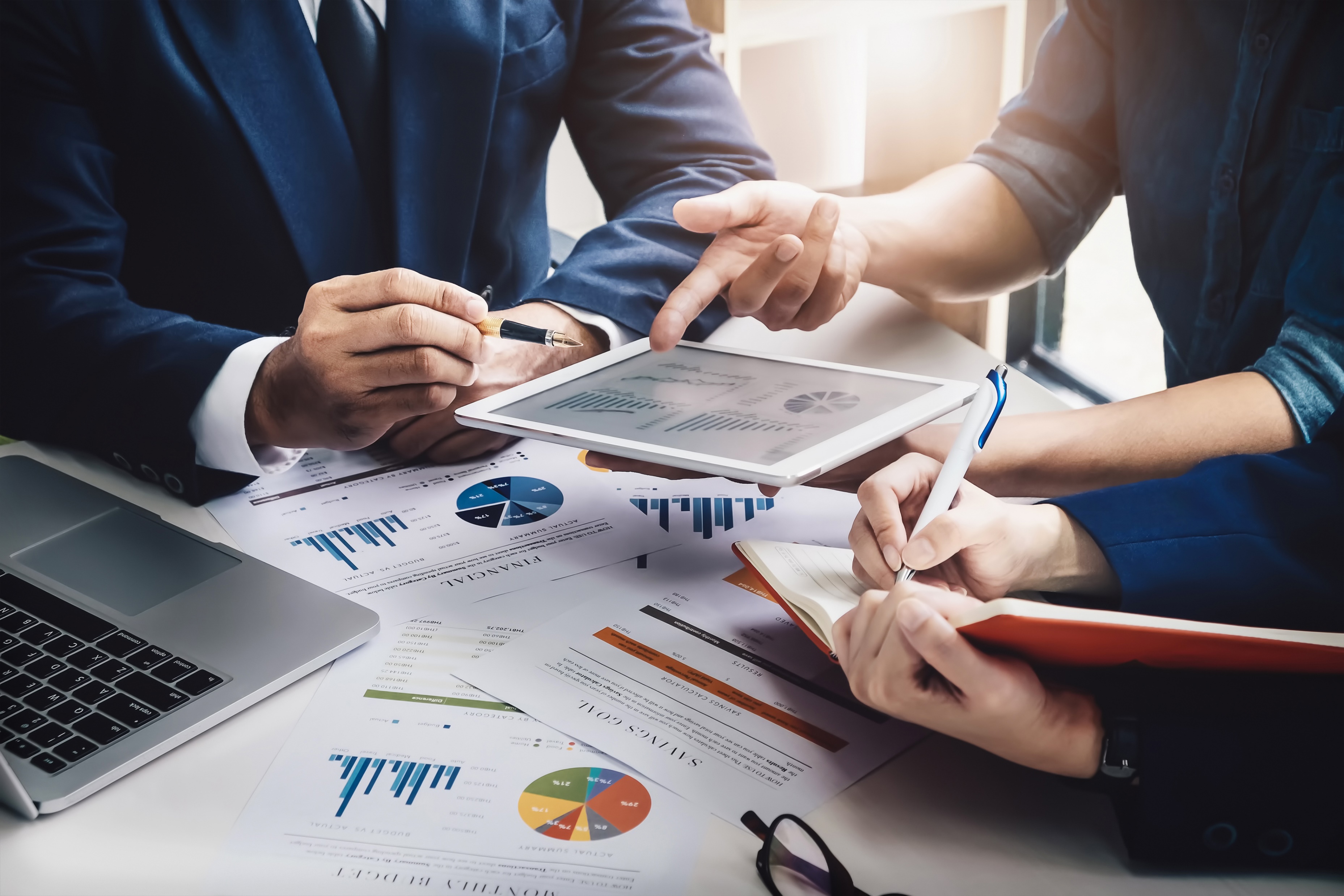 PROVÁZÁNOST CONTROLLINGU
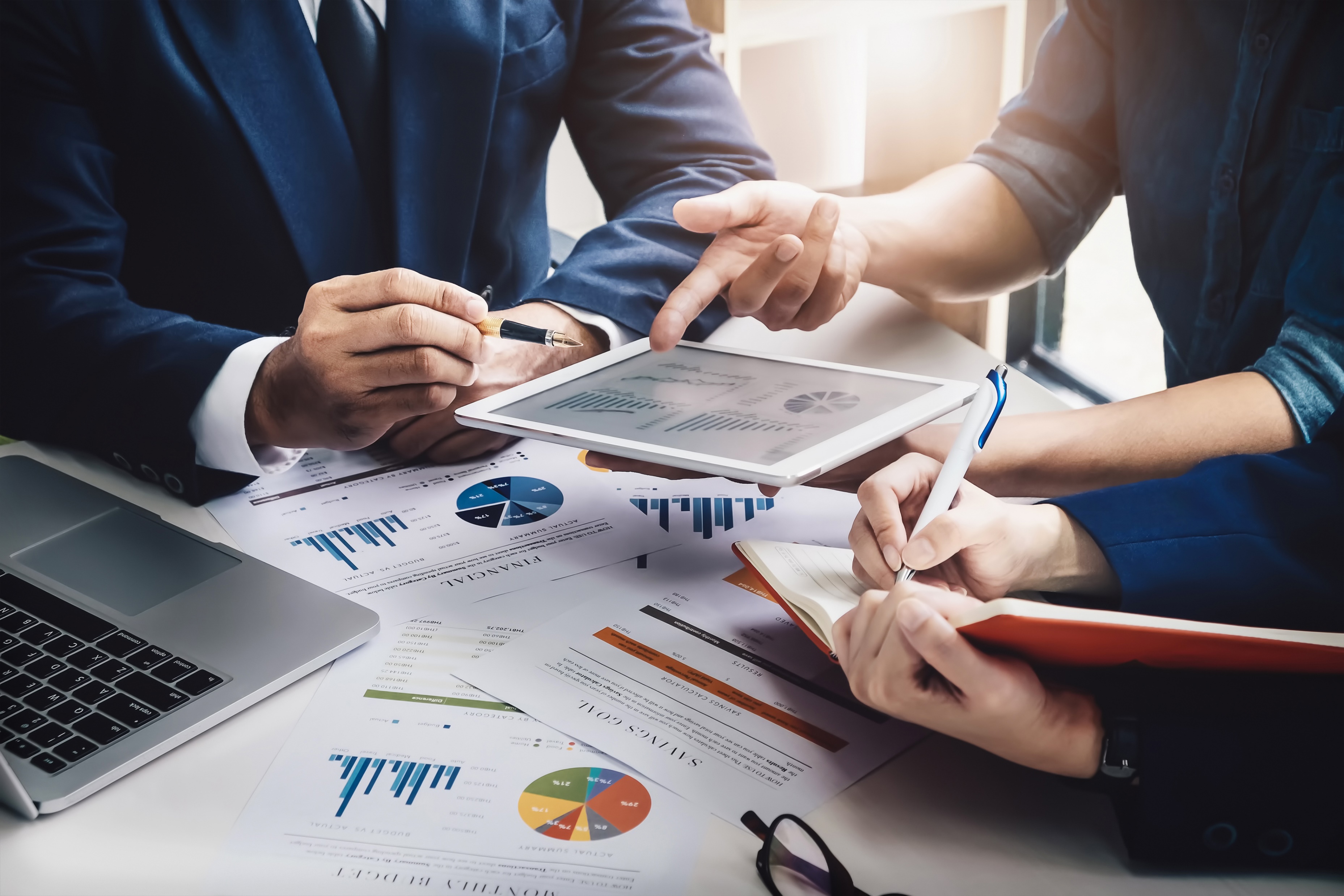 Pro dosažení strategických, operativních i taktických cílů podniku je nutné aby byly propojeny všechny úrovně řízení.
Controlling využívá celou řadu nástrojů pro vhodné řízení cílů jedná se především o:
vhodné výkaznictví,
reporting,
systém BSC,
interní audit,
provázanost výkonnostních ukazatelů KPI.
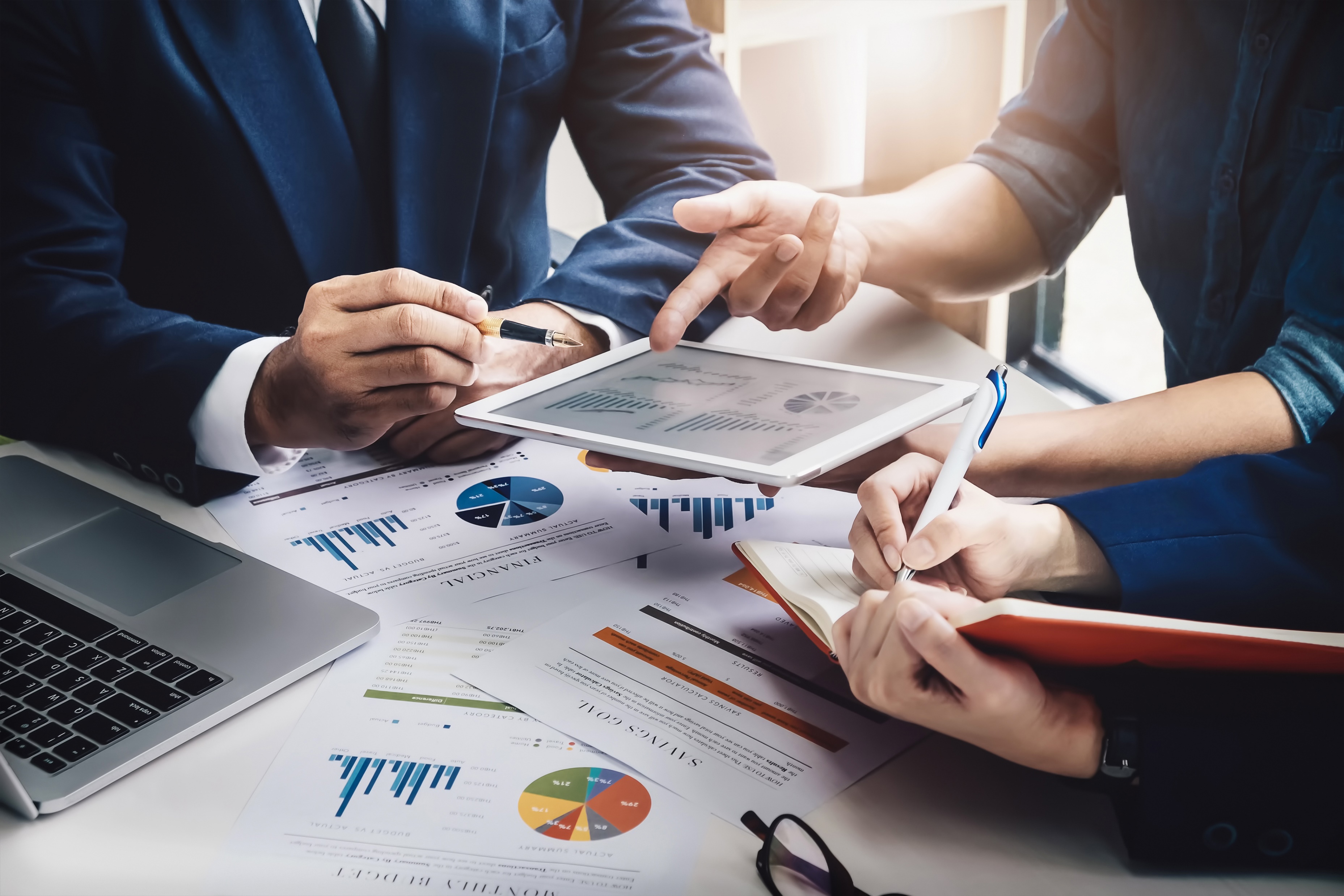 REPORTING JAKO SUBSYSTÉM CONTROLLINGU
Reporting jako systém vnitropodnikových výkazů a zpráv se využívá k:
vyhodnocování dosavadního vývoje hospodaření,
plánování,
rozhodování,
zlepšování výkonnosti podniku i jeho organizačních jednotek.
Reporting lze chápat jako autonomní subsystém controllingu.
Reporting je komplexní systém zpravodajství, který informuje o aktivitách podniku externí i interní uživatele.
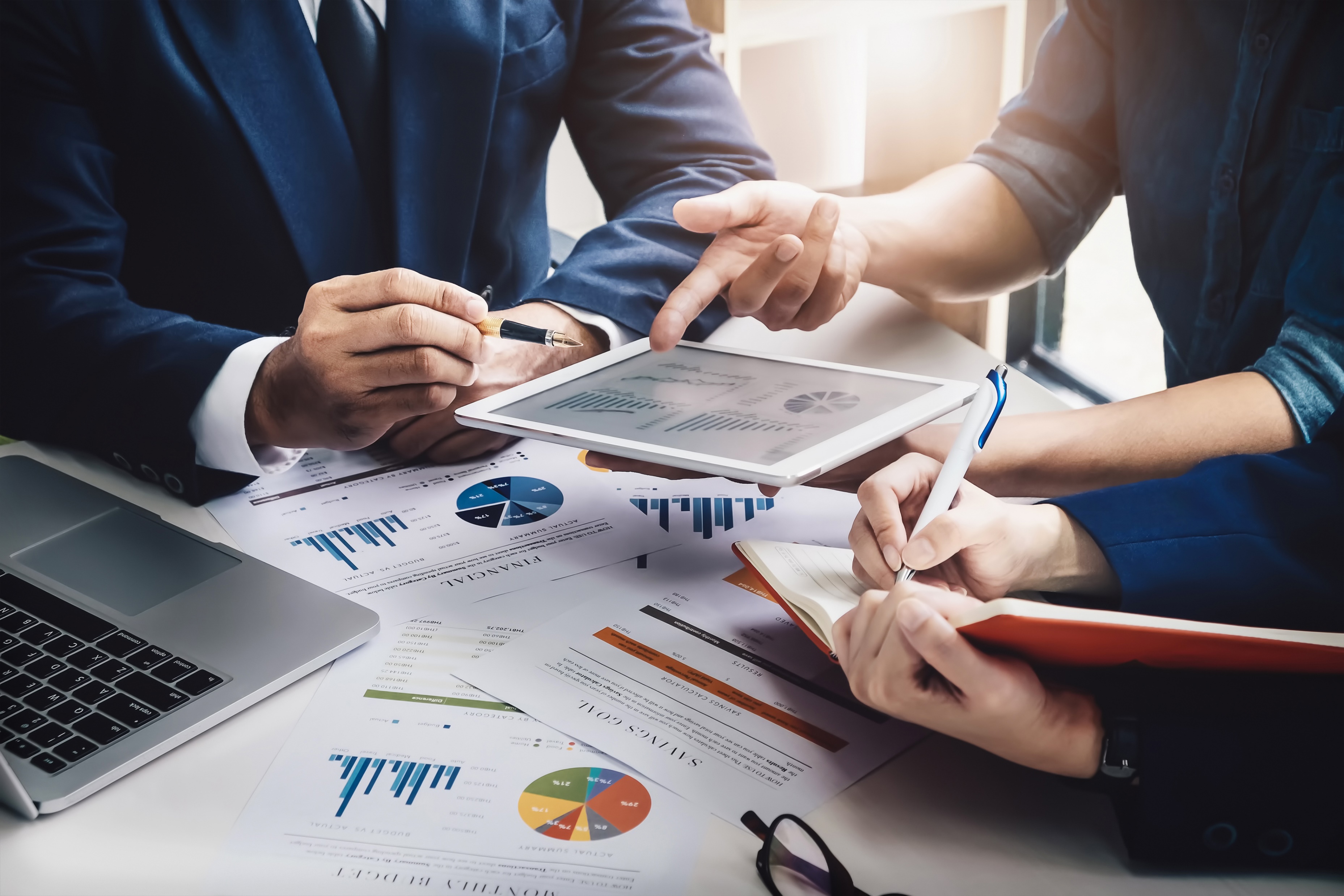 Reportování je činnost sloužící k písemnému informování o dosažení cílů a důvodech odchýlení a také o přijetí opatření managementu vedoucích k odstranění nežádoucích odchylek.
Reporting je součást controllingového procesu, jehož cílem je poskytnutí relevantních informací všem úrovním managementu.
Těžištěm reportingu je zajištěních aktuálních a kvalitních interních i externích informací.
Výstupem je reportingu je report.
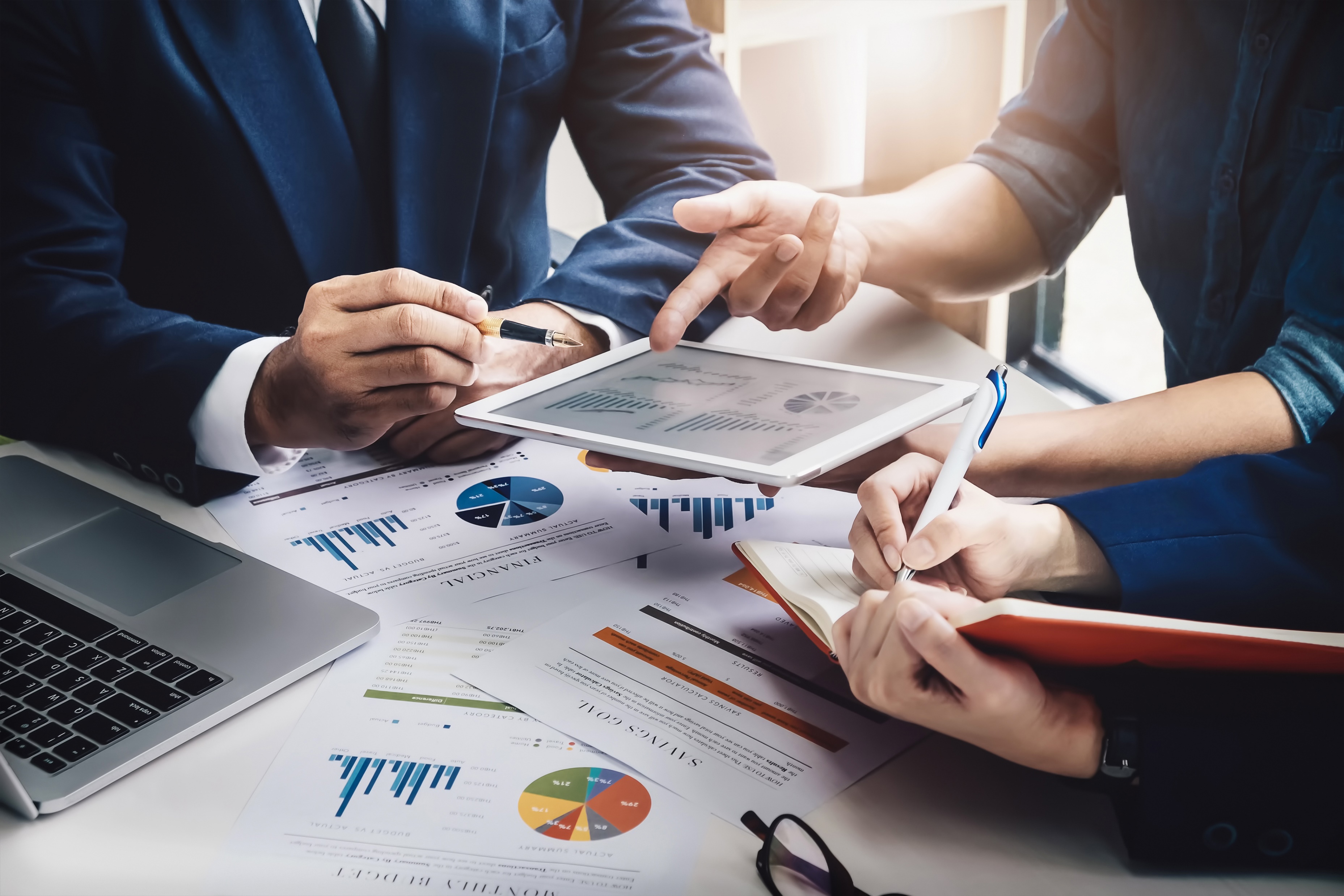 Úkoly controllerů v reportingu jsou:
sběr dat a informací,
analýza dat a informací,
vytvoření souhrnů na jejichž základě se manažeři rozhodují.
Problém je v množství dat, sbírají se bez ohledu potřeby       je nutné sbírat data s potenciálem zpracování = vytvoření efektivního controllingu. 
Požadavek na controllingový výstup musí být jasně definovaný.
Každý podnik k naplnění základních funkcí controllingu (plánovací, informační, reportovací) potřebuje řadu analytických nástrojů.
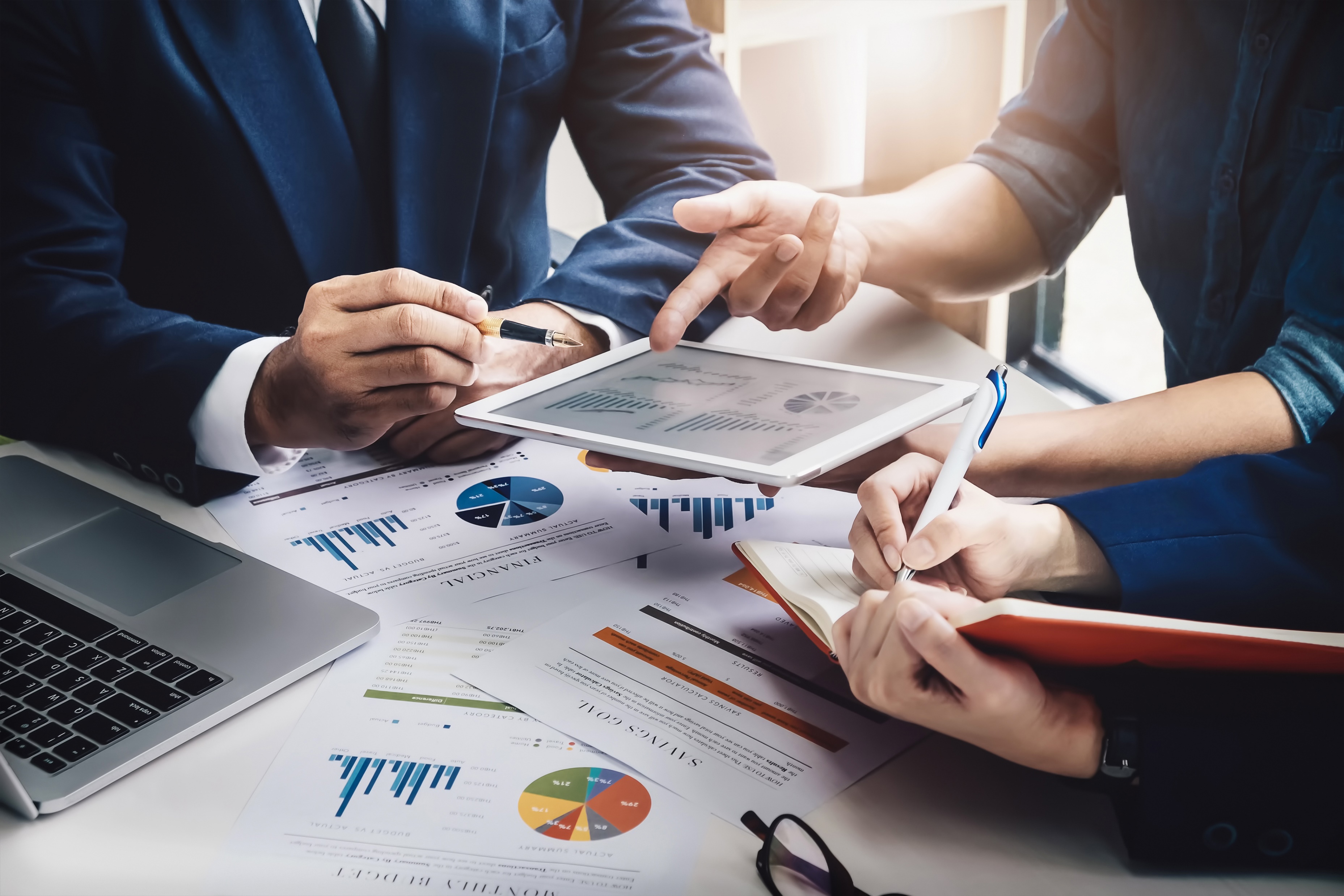 JASNĚ DEFINOVANÝ POŽADAVEK NA VÝSTUPY
VOLBA VHODNÉHO VSTUPU
ANALYTICKÉ ZPRACOVÁNÍ VSTUPNÍCH DAT
CONTROLINGOVÉ VÝSTUPY
Při tvorbě controllingových nástrojů postupujeme odzadu, tedy od jasně definovaného požadovaného výstupu.
Úkolem controllera je vybrat vhodná vstupní data a provést zpracování dat za pomoci analytických nástrojů do požadovaného výstupu.
Vstupem jsou exportované výstupy z účetních systémů, komplexních ekonomických podnikových systémů (ERP) nebo data z plánů.
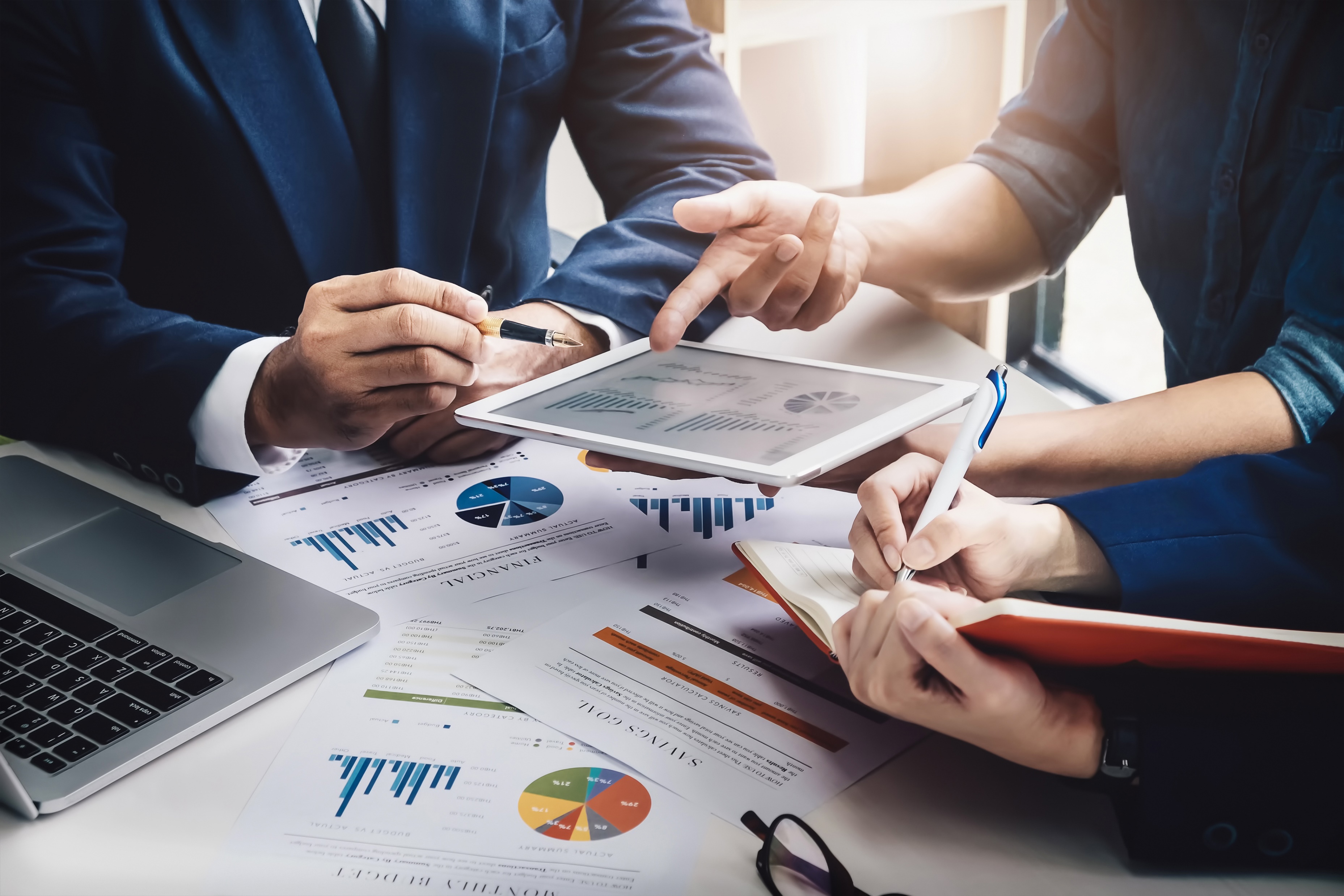 UŽIVATELÉ REPORTNGU
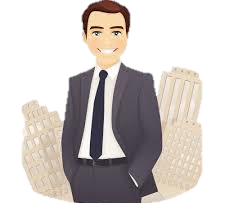 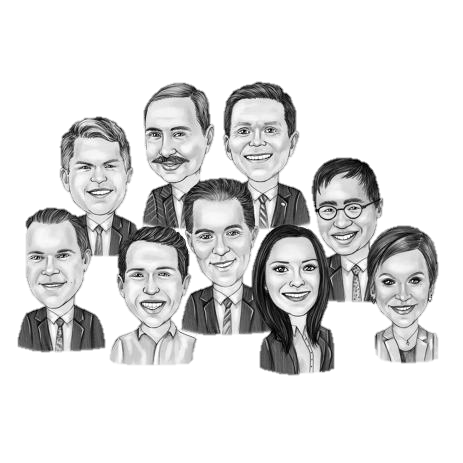 INTERNÍ UŽIVATELÉ
EXTERNÍ UŽIVATELÉ
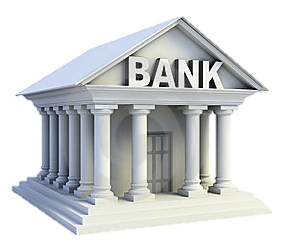 MANAŽEŘI
PŘEDSTAVENSTVO
BANKY A VĚŘITELÉ
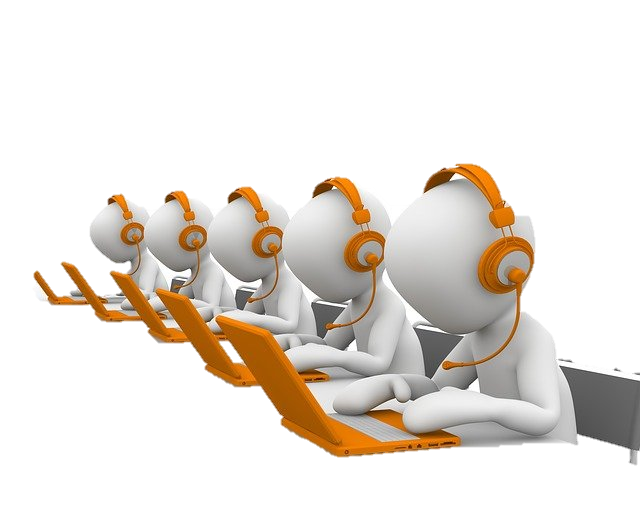 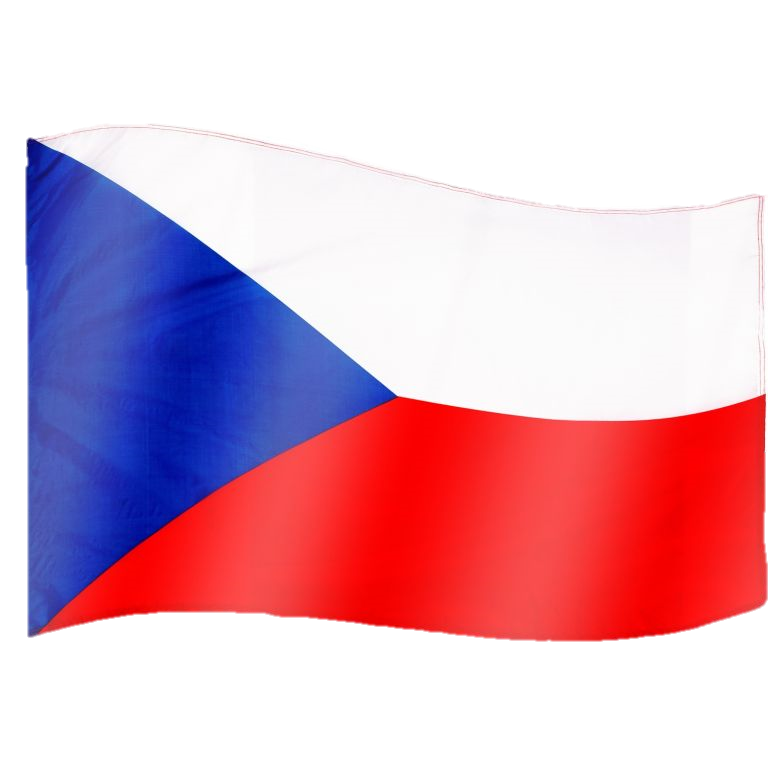 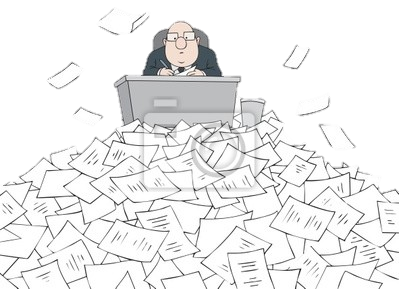 UŽIVATELÉ  AUDITU
ZAMĚSTNANCI
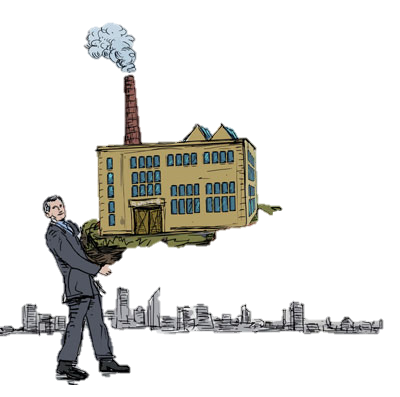 STÁTNÍ ORGÁNY
INTERNÍ UŽIVATELÉ
EXTERNÍ UŽIVATELÉ
ORGÁNY VEŘEJNÉ SPRÁVY
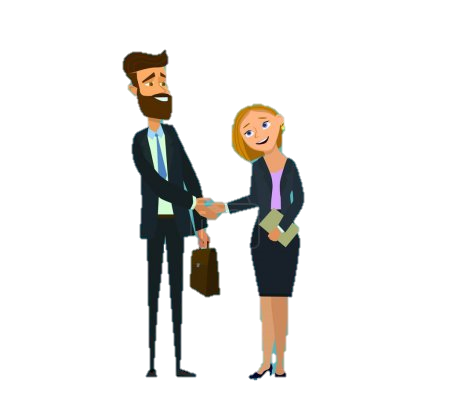 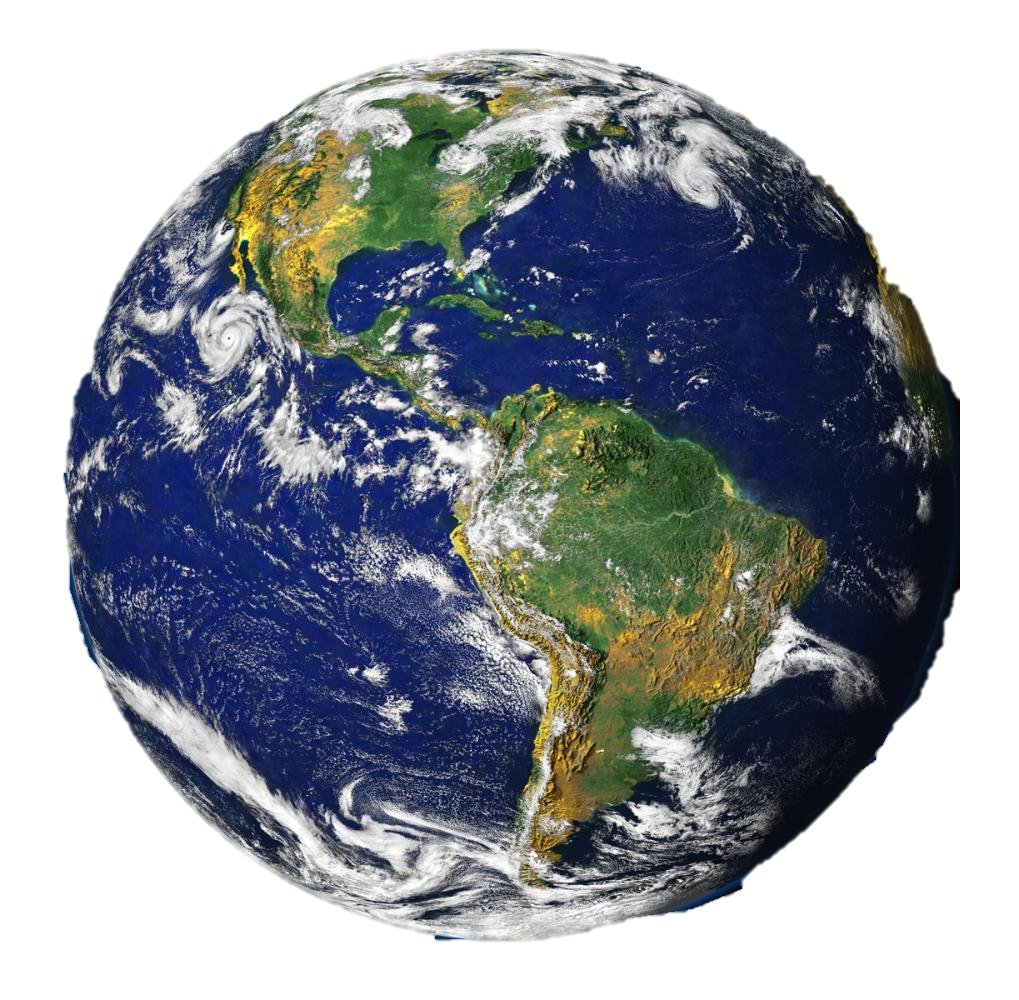 ŠIROKÁ VEŘEJNOST
VLASTNÍCI
OBCHODNÍ PARTNEŘI
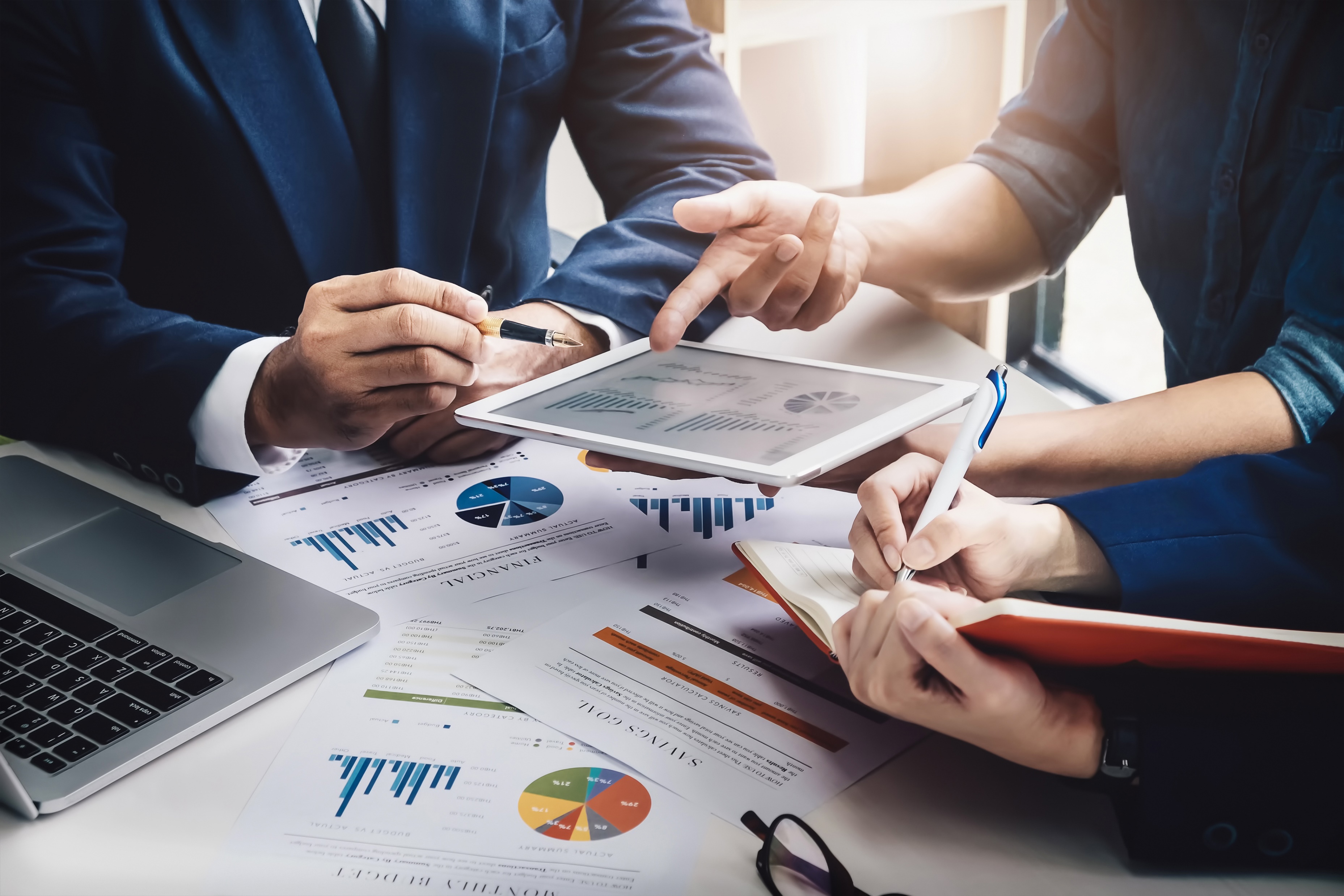 ZPRÁVA CONTROLLERA
Jeden z nejdůležitějších úkolů controllera je vypracování systémů pravidelných zpráv a hlášení.
Zprávy ukazují v jakém rozsahu bylo cílů dosaženo.
Základní podmínky zprávy controllera:
uspořádaná a stálá struktura zprávy,
podrobnost informací přiměřená s danou hierarchií,
srozumitelnost, přehlednost pomocí grafických prostředků,
vyhodnocení kvantifikovaných veličin v peněžním i naturálním vyjádření,
rutinní dle požadavků vedení,
orientované na konkrétního příjemce,
minimální zpoždění (měsíční),
opatření ke splnění plánu.
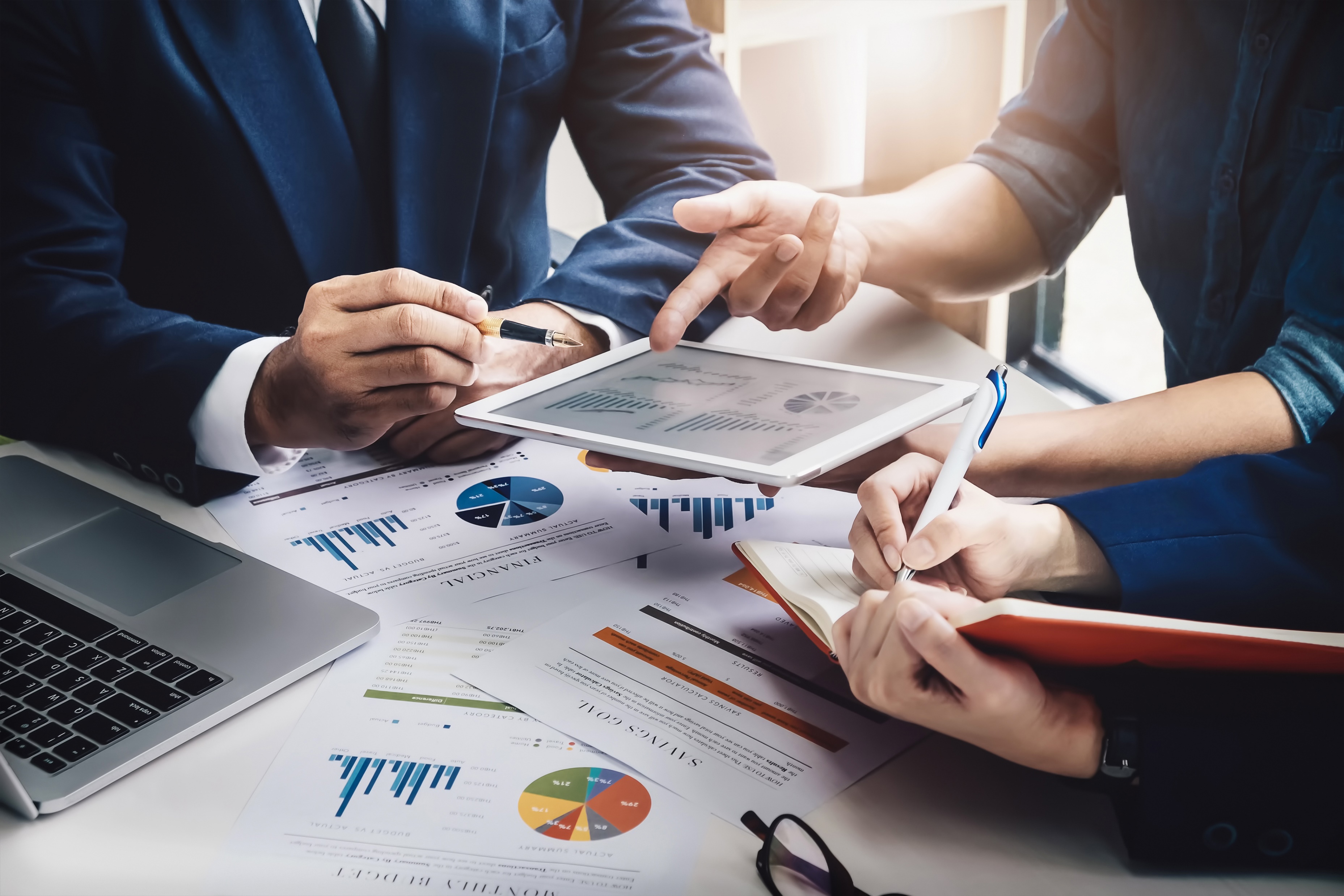 MĚSÍCNÍ ZPRÁVA CONTROLLERA
Základem řízení je:
porovnávání skutečných a plánovaných hodnot,
porovnávání skutečného minulého období s plány minulého období,
analýza vzniklých odchylek a jejich příčin.
nalezení návratných opatření
         
	Zvyšuje se vypovídací schopnosti srovnávání a zefektivňuje se plánování.
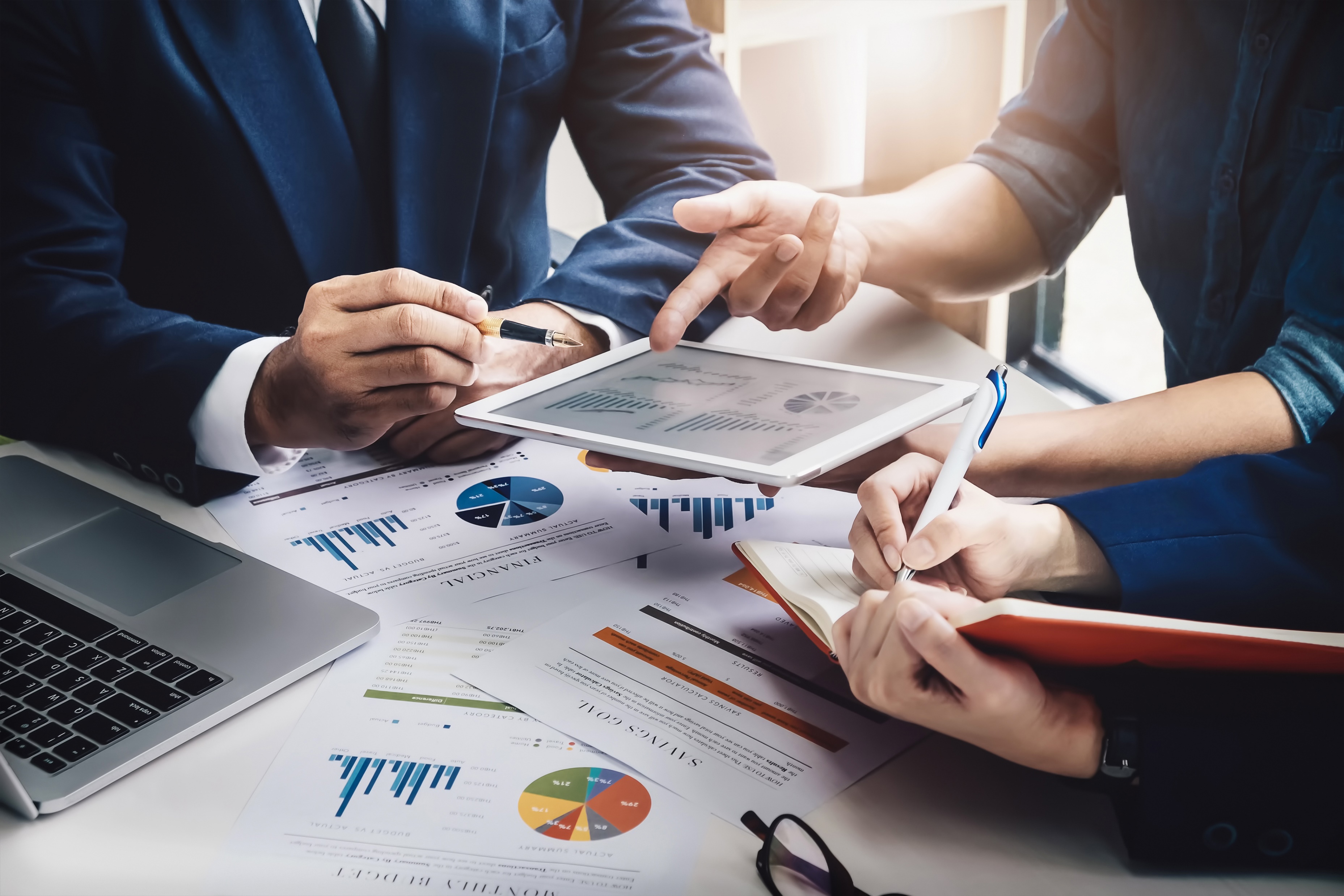 RUTINNÍ CONTROLLINGOVÁ ZPRÁVA
Porovnávání skutečných a plánovaných hodnot, které jsou základem ročního plánu.
tržby dle sortimentu, zákazníků nebo odbytových cest,
plán nákladů (fixních, variabilních, celkových),
plán hospodářského výsledku,
finanční plán,
stav investic,
personální plán (stav, náklady),
plán likvidity,
hodnota ukazatelů finanční analýzy.
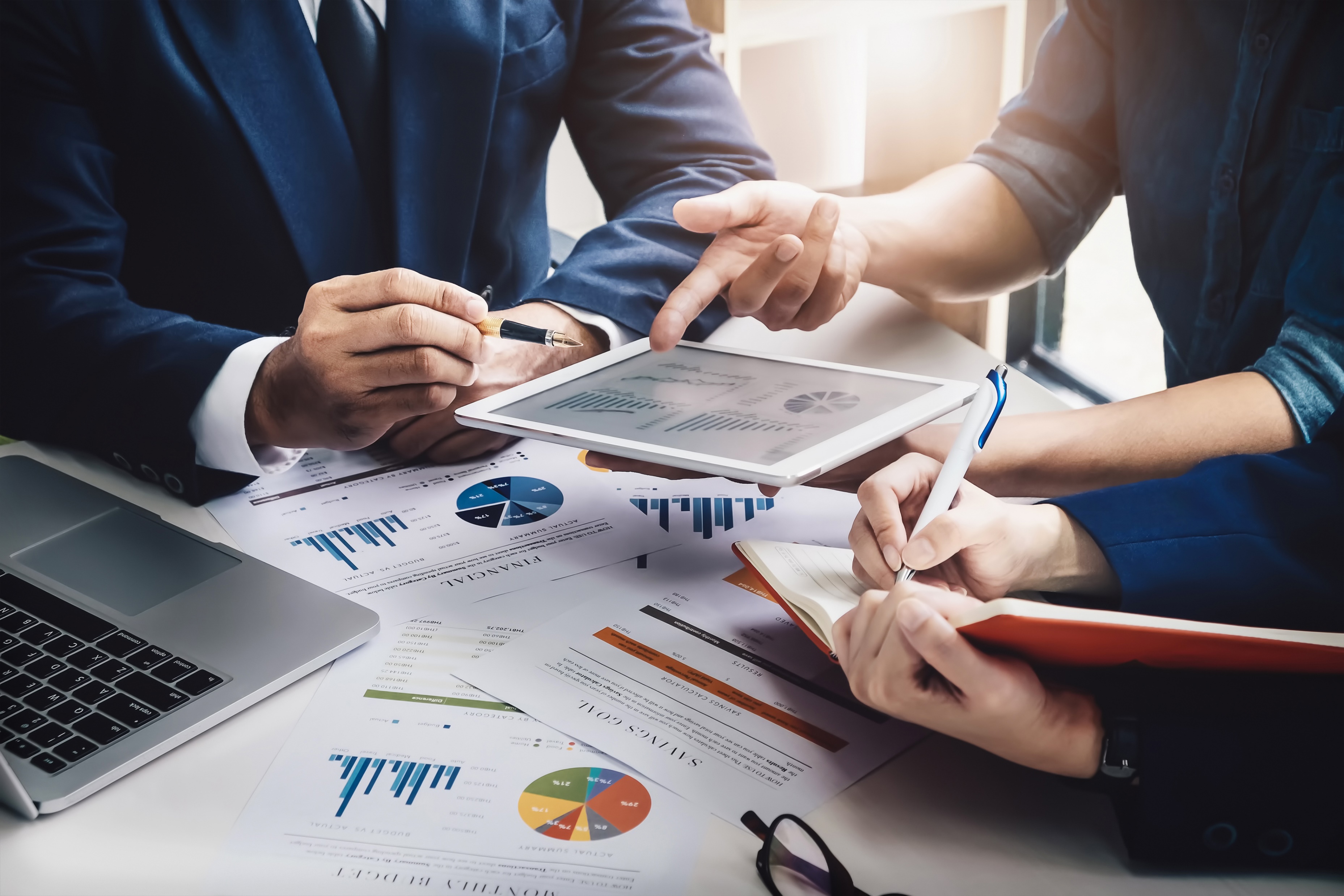 CHYBY V REPORTECH, KTERÝCH SE DOPOUŠTÍ CONTROLLER 
nepravidelnost,
rozsáhlost,
neaktuálnost,
přílišná odbornost,
hřbitov údajů,
absence písemného komentáře, data bez informací,
jednotky,
odlišná metodika,
nepřehledná a nestrukturovaná zpráva,
univerzálnost.
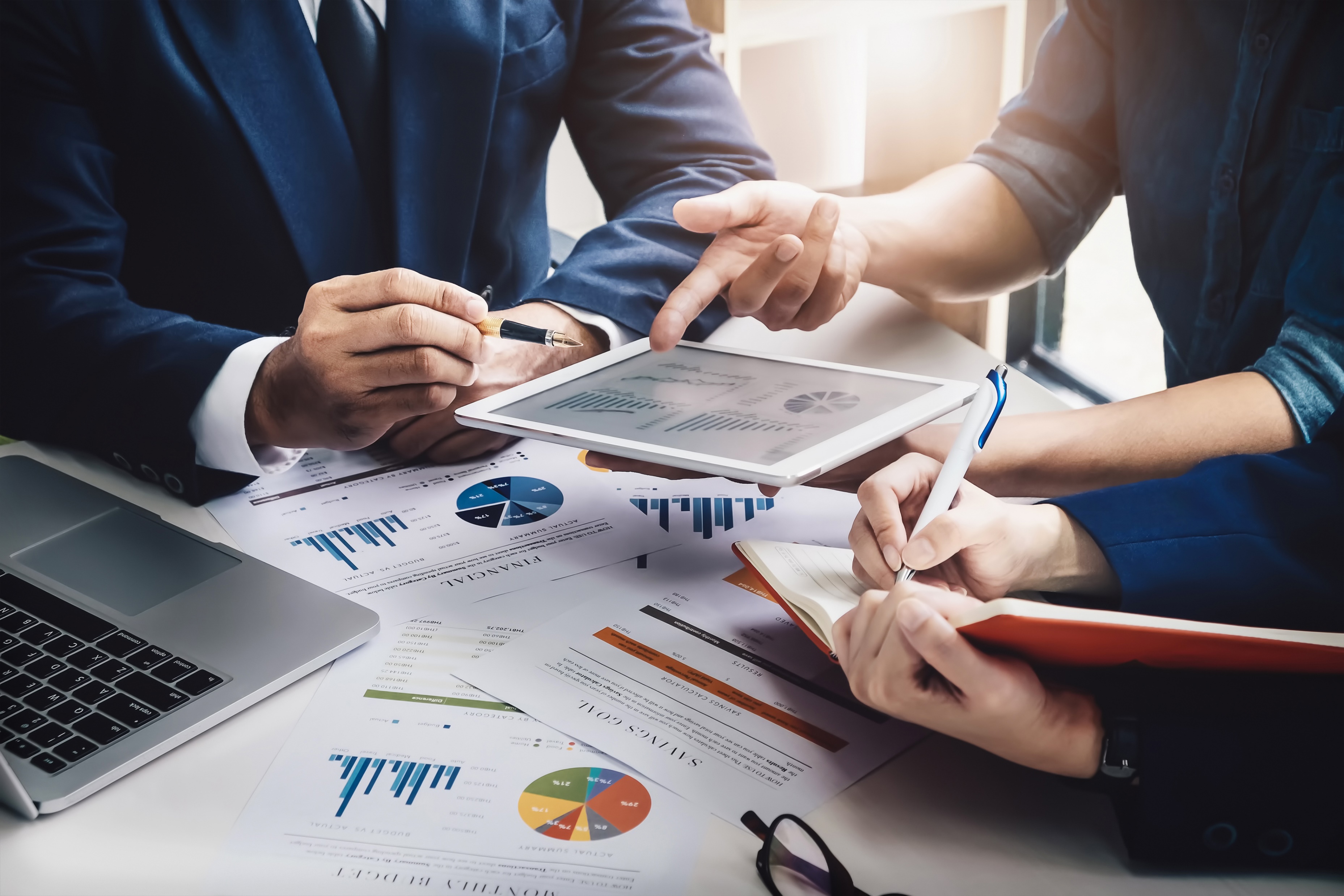 DASHBOARD
- Jedná se o grafické uživatelské přehledy, které poskytuje informace o finančních ukazatelích a výkonu podniku.
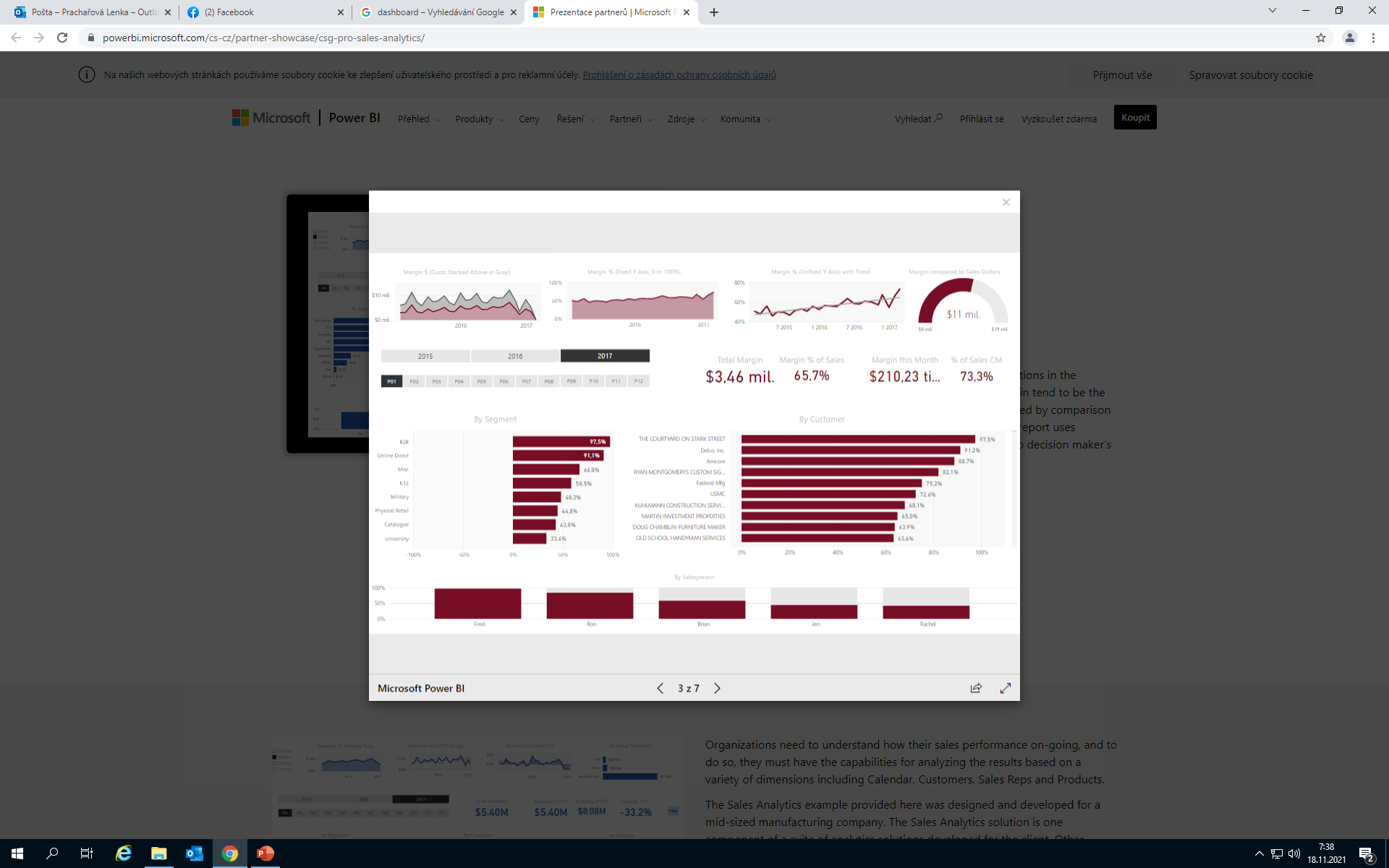 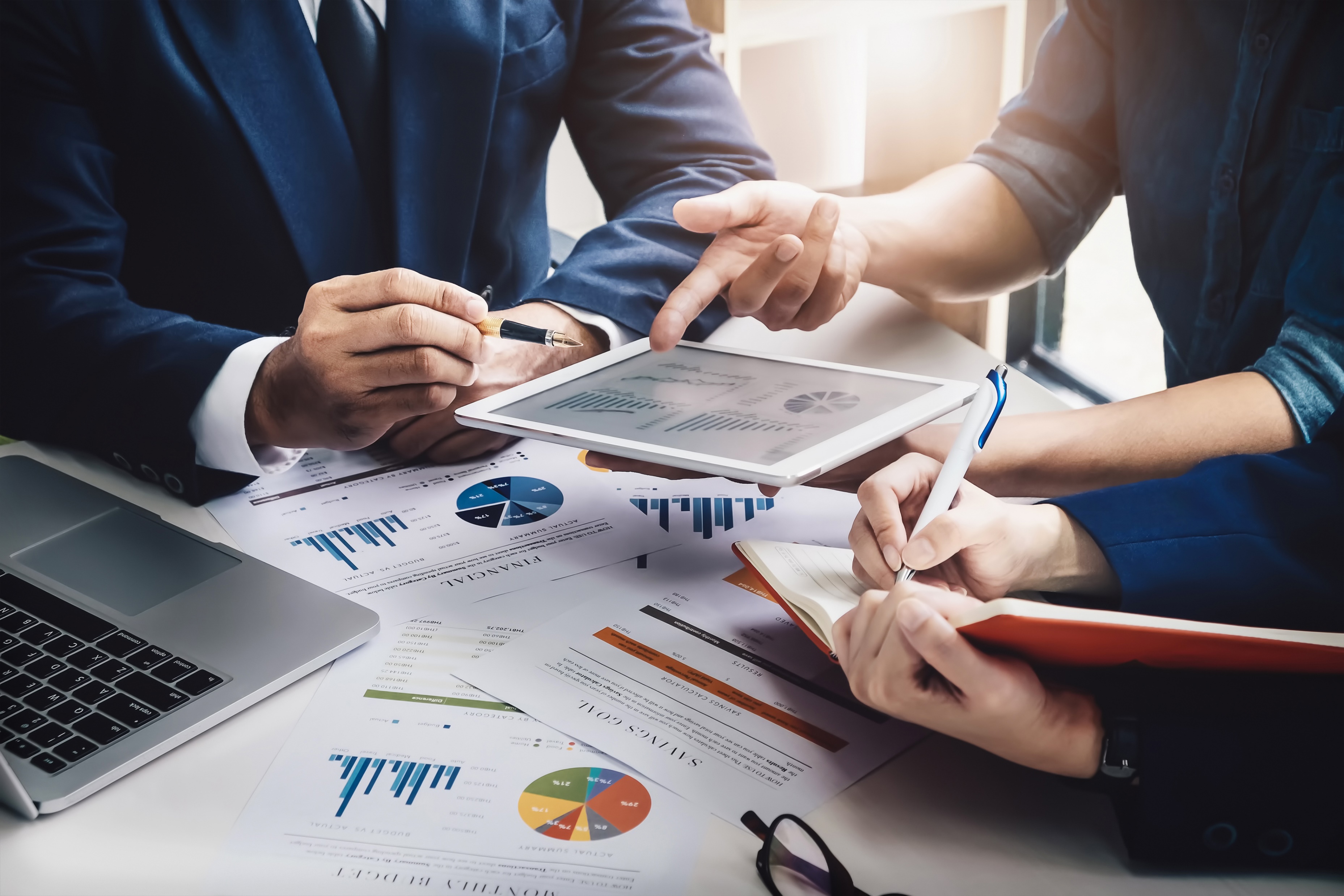 Dashboardy je vhodné využívat v controllingu pro rychlá přehled základních ukazatelů.
Podnikové dashboardy poskytují:
monitorování kritických business procesů ve firmě,
analyzování příčin problémů pomocí včasných a správných informací,
řízení lidí a procesů pro zlepšení rozhodovacích procesů  a optimalizaci výkonnosti podniku s určením správného směru.
Do dashboardů se promítá jak strategie podniků, tak cíle, metriky a úkoly přiřazené skupinám uvnitř podniku.
Poskytují aktuální informace k zlepšení o rozhodování, optimalizaci a efektivnosti.
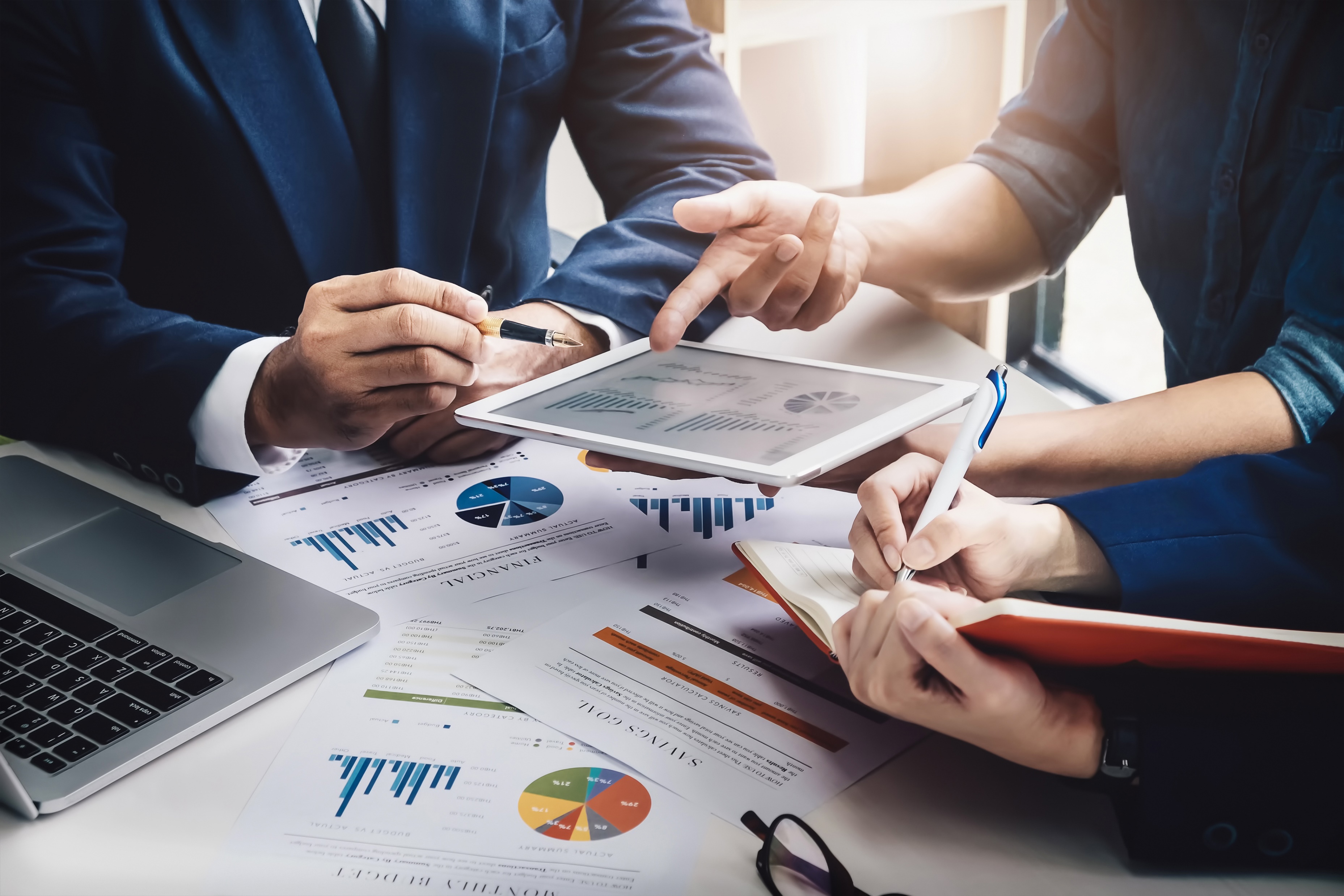 INTERNÍ AUDIT A CONTROLLING
Interní audit i controlling jsou součástí řízení organizace a jejich činnosti od sebe nelze striktně oddělit jelikož se vzájemně prolínají.

Controlling plní v podniku 
průřezovou funkci zaměřenou 
na zlepšení výkonu podniku, 
predikci vývoje a včasné reakce
na interní i externí změny.                      Interní audit je 									  zaměřen na zkoumání 								  a hodnocení 										  spolehlivosti a použití.
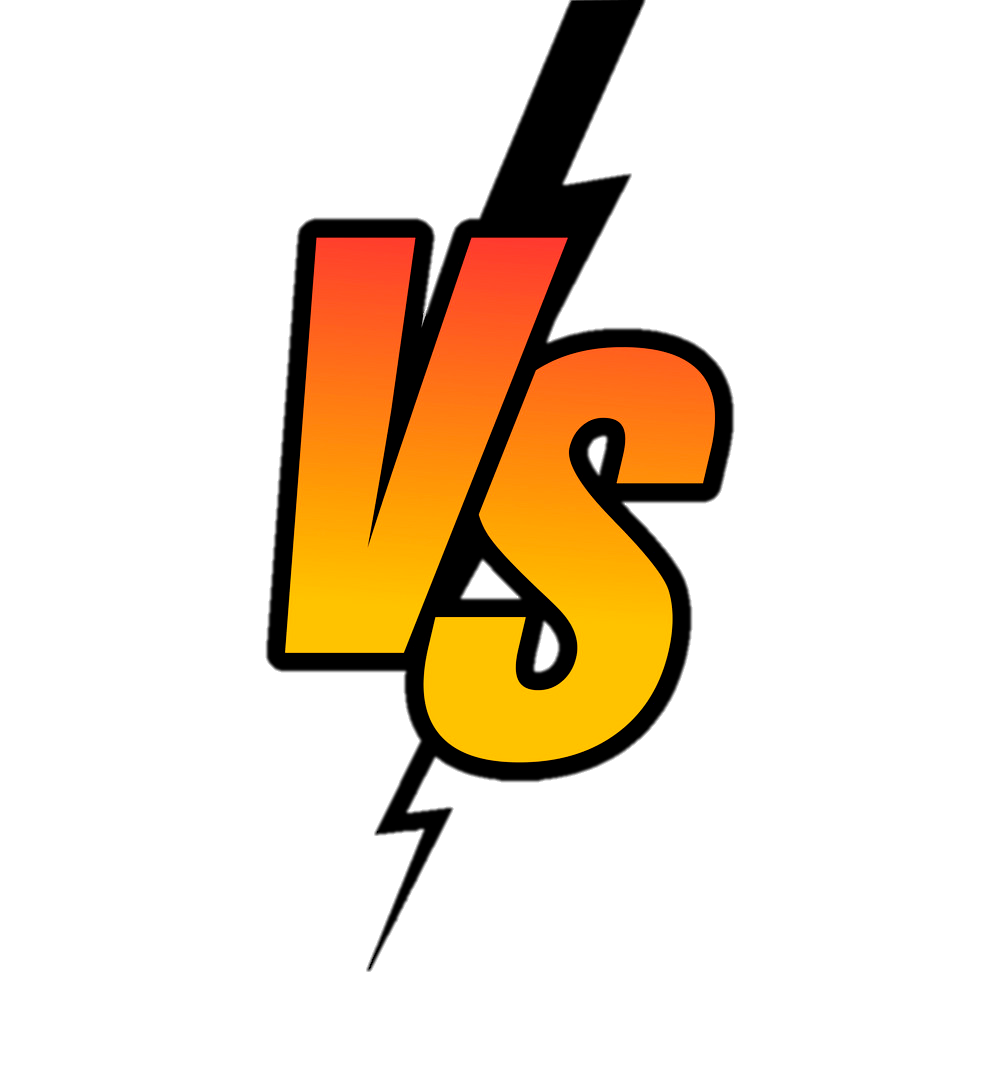 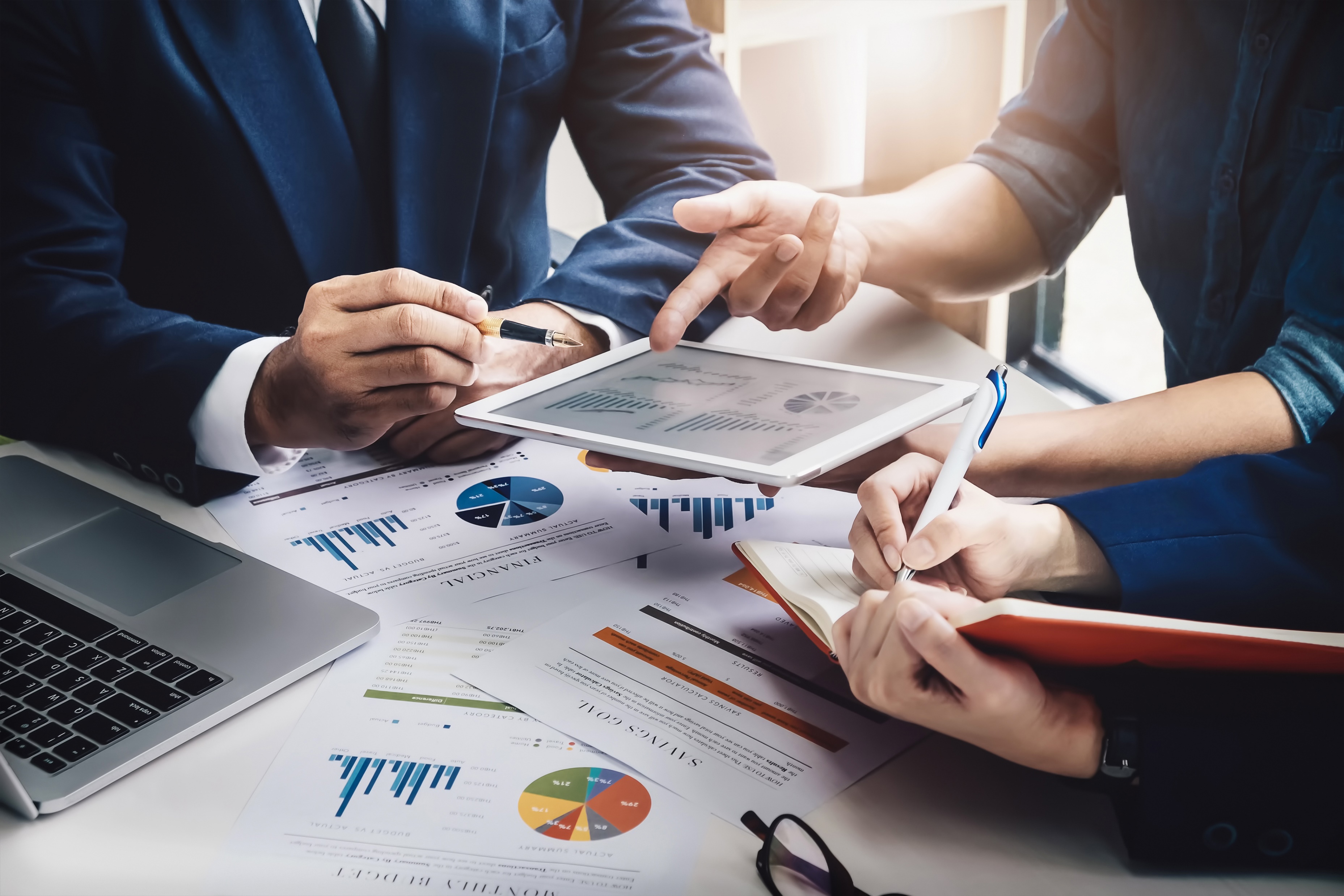 Controlling je součástí plánování podniku a je zaměřen na dosahování podnikových cílů. Nemá za úkol kontrolu podnikových činností, 		ale plánování organizaci a koordinaci dílčích plánů.        Controlling předpokládá správnost dat. 			 Zaměření na budoucnost. Výstupem je 					reportingová zpráva.


Interní audit				   spočívá v provádění vnitřních kontrol. Audit 				prověřuje správnost dat. Zaměření na 				současnost i budoucnost. Analyzování rizik, kontrola správnosti, prověřování legislativy. Výstupem je auditorská zpráva
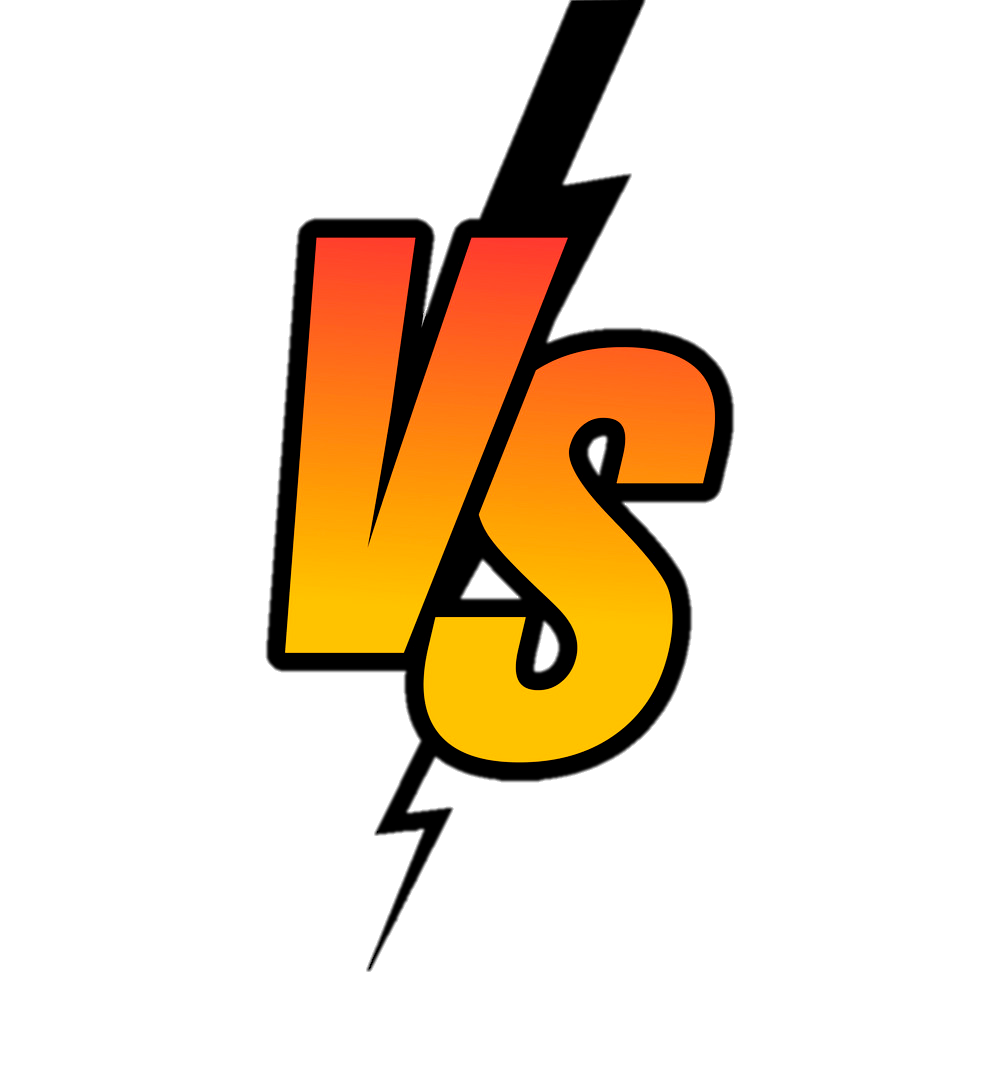 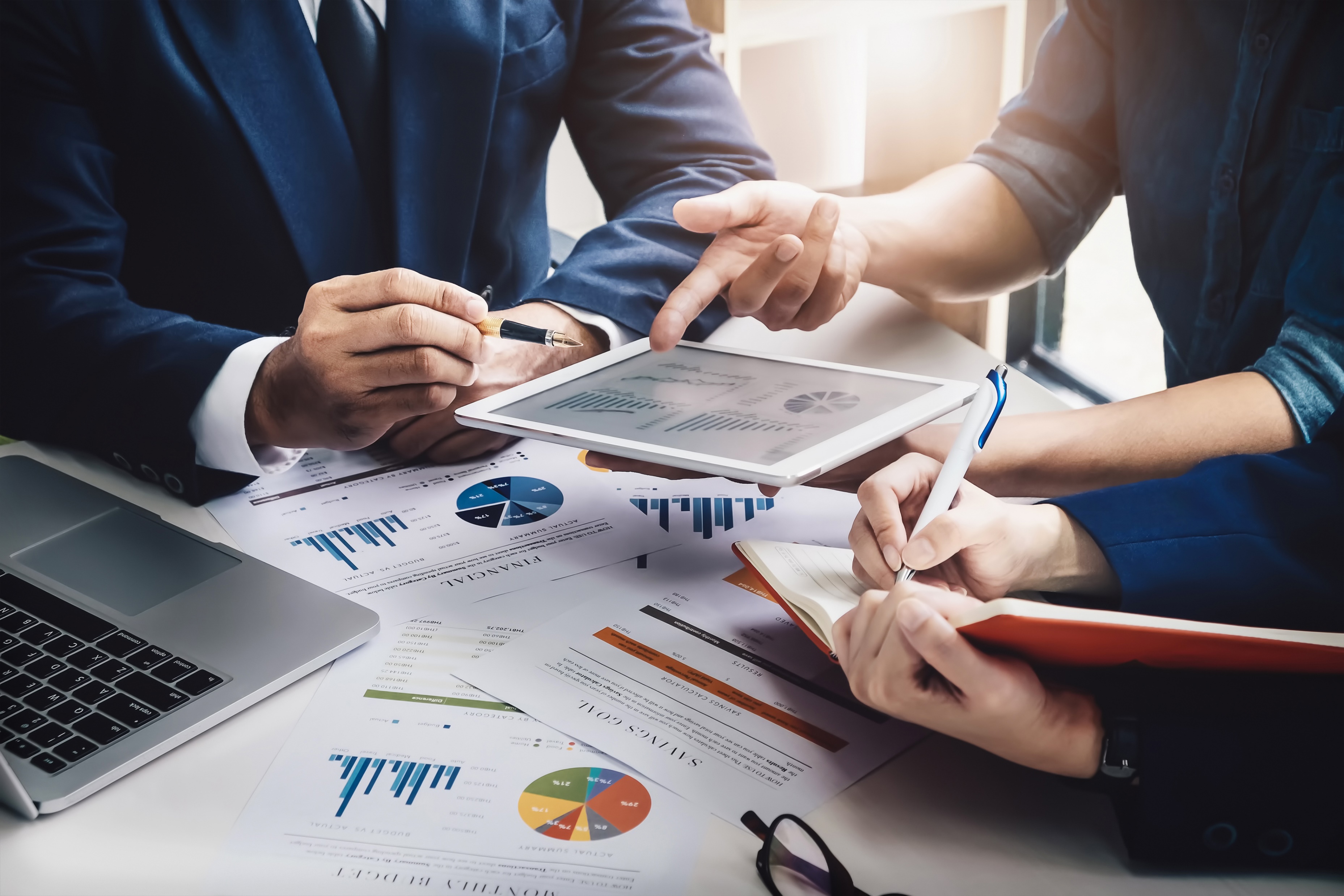 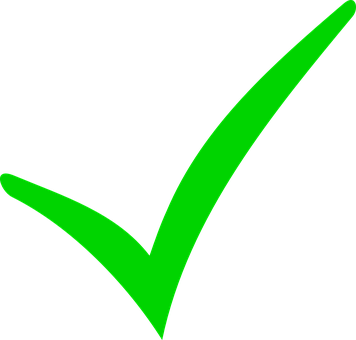 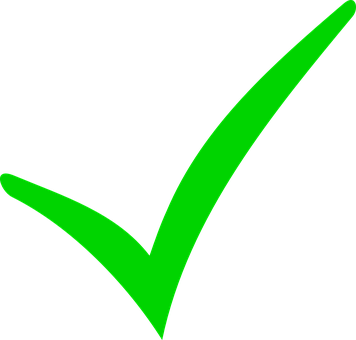 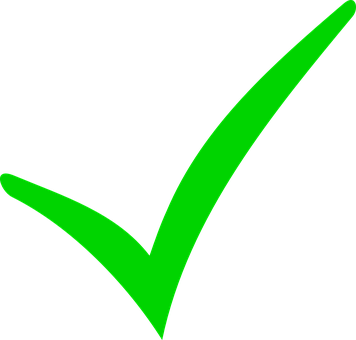 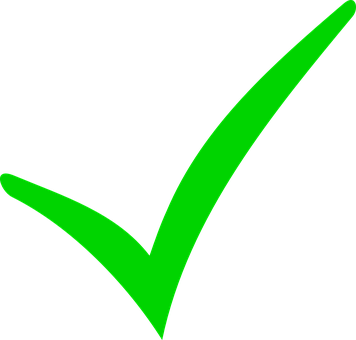 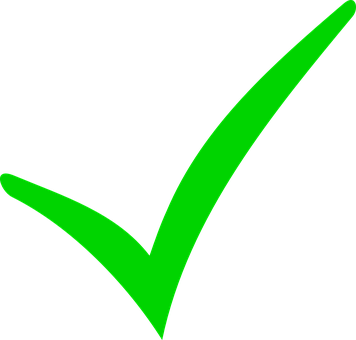 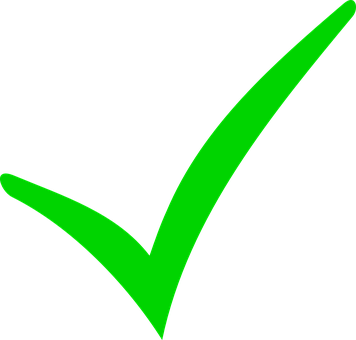 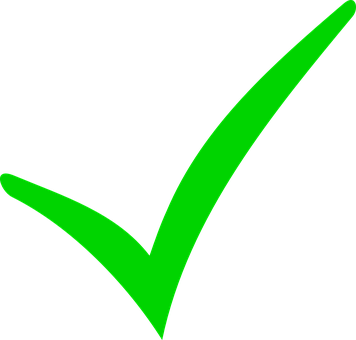 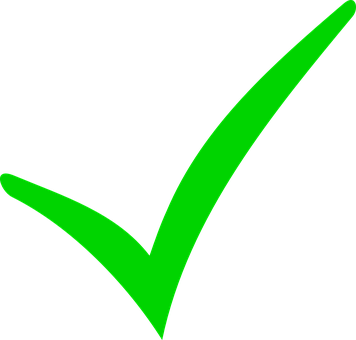 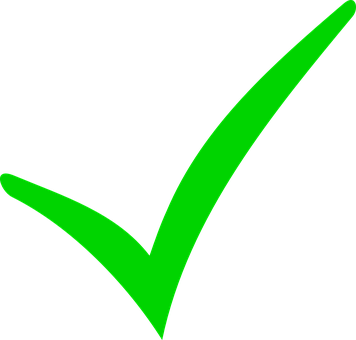 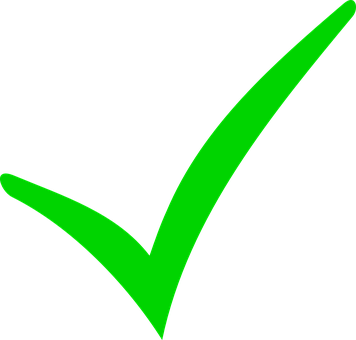 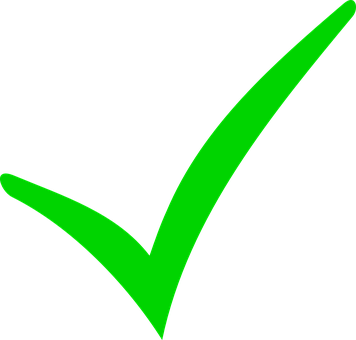 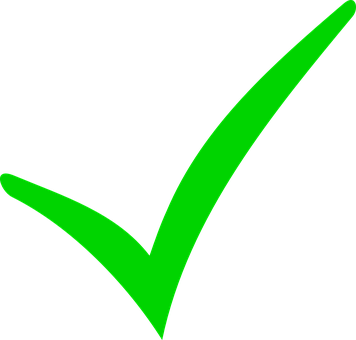 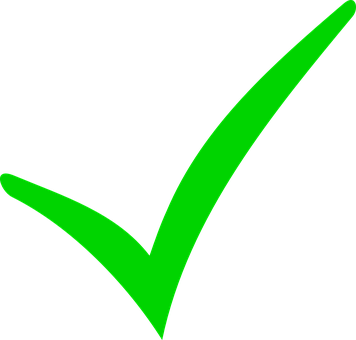 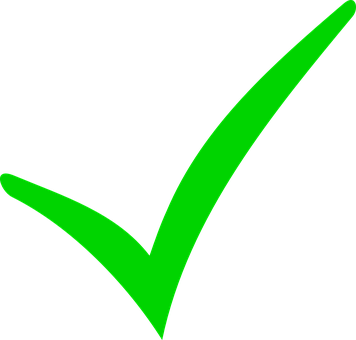 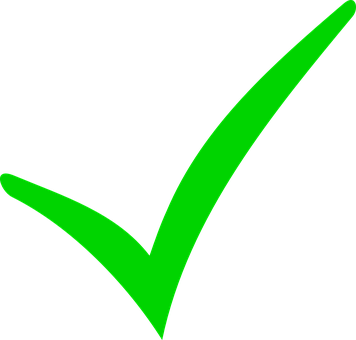 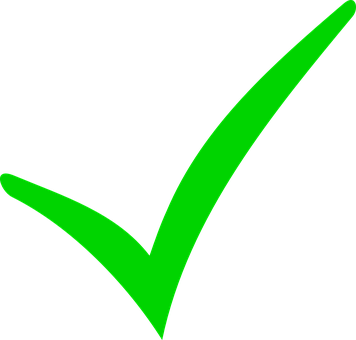